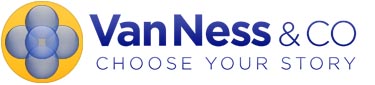 WELCOME TO…
The Connected Leader- - -Storytelling
Tim Van Ness
WHY…
The Connected Leader?
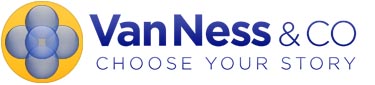 The Connected Leader - Storytelling
“Connection is why we’re here. It’s what gives purpose and meaning to our lives. In order for connection to happen, we have to allow ourselves to be seen.”			- Brene Brown
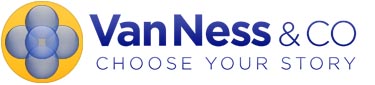 The Connected Leader - Storytelling
Connecting with others through how we communicate can help buildtrust and collaboration and allow a school community to increase student success.
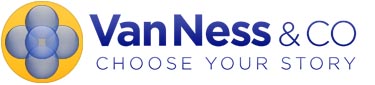 The Connected Leader - Storytelling
What does it mean to 
Connect
or be 
Connected?

{CHAT!]
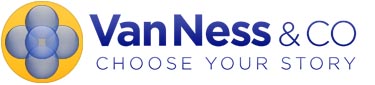 The Connected Leader - Storytelling
How?
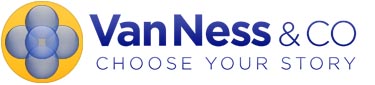 THE CONNECTED COMMUNICATOR
MODEL
Connect with
YOURSELF
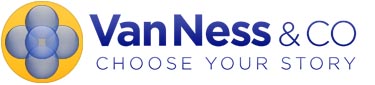 THE CONNECTED COMMUNICATOR
MODEL
THE CONNECTED COMMUNICATOR
MODEL
Connect with
YOURSELF
Connect with
YOUR CONTENT
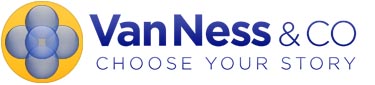 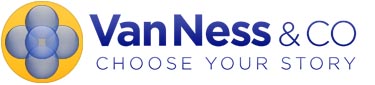 THE CONNECTED COMMUNICATOR
MODEL
Connect with
YOURSELF
Connect with
YOUR CONTENT
Connect with
YOUR AUDIENCE
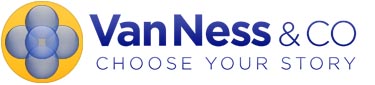 THE CONNECTED COMMUNICATOR
MODEL
The Zone
Connect with
YOURSELF
Connect with
YOUR CONTENT
Connect with
YOUR AUDIENCE
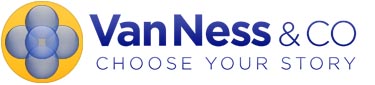 THE CONNECTED COMMUNICATOR
MODEL
The Zone
Connect with
YOURSELF
Connect with
YOUR CONTENT
Connect with
YOUR AUDIENCE
the 
Zone 
of 
Authentic
Connection
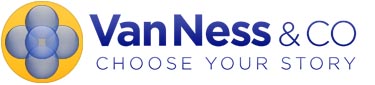 The Connected Leader - Storytelling
Connect with
YOURSELF
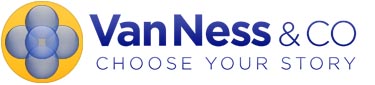 The Connected Leader - Storytelling
Quietly to yourself, think of a time when you felt fully connected– at least to yourself, if not with yourself, your content and your audience.

What were the conditions that created the environment for you to feel that connected?
Connect with
YOURSELF
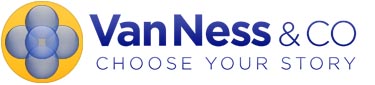 The Connected Leader - Storytelling
Conditions for Connection
  Being in Nature		Collaboration, working on common goals
  Exercise			Doing something you enjoy, confident in
  Good food			Understanding your investment
  Good work			Agreed upon boundaries
  Fun				Withholding Judgment
  Family			Being true to your values
  Close friends		   	Breathing
  Curiosity			Stretching myself
  Listening w/ your heart	Gratitude
  Shared process		Unconditional positive regard
  Being of service		Self care
  Something beyond “me” - spiritual/magical
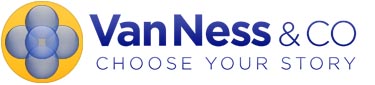 The Connected Leader - Storytelling
Thoughts
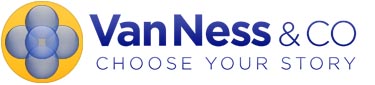 The Connected Communicator
Thoughts
Feelings
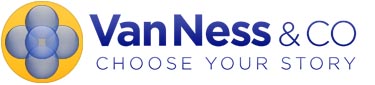 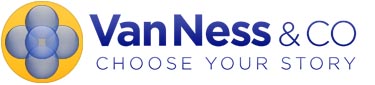 The Connected Communicator
Thoughts
Feelings
Actions
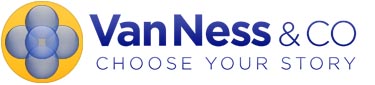 CC
The Connected Communicator
Thoughts
Feelings
Actions
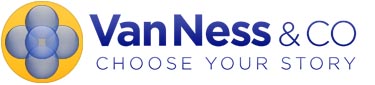 The Connected Communicator
Thoughts
Feelings
CC
Actions
Congruently
Connected
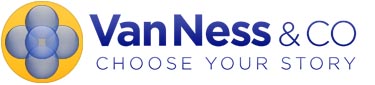 WHY…
LeadershipStorytelling?
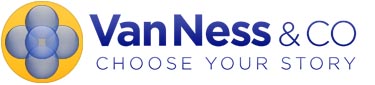 The Connected Leader - Storytelling
A leadership story is first a story of self, a story of why I’ve been called. 

Some people say, “I don’t want to talk about myself,” but if you don’t interpret to others your calling and your reason for doing what you’re doing, do you think it will just stay uninterpreted?

No. Other people will interpret it for you. You don’t have any choice if you want to be a leader. 

You have to claim authorship of your story and learn to tell it to others so they can understand the values that move you to act, because it might move them to
act as well!

Marshall Ganz
Kennedy School of Government
Harvard Graduate School of Education
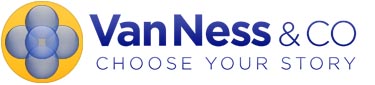 The Connected Leader - Storytelling
Purposes of stories as a teacher/school leader

Share “Why I do what I do”

Build Community

Rally people around a cause and inspire them to action

From Marshall Ganz
Create urgency-help people find their passion through yours (Jennifer Bejarano!)
Offer hope
Help people feel together (solidarity)
Help people to feel personal agency (you can make a difference)
Help people feel dissatisfaction with the status quo
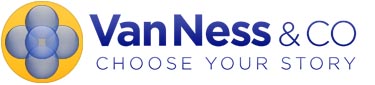 The Connected Leader - Storytelling
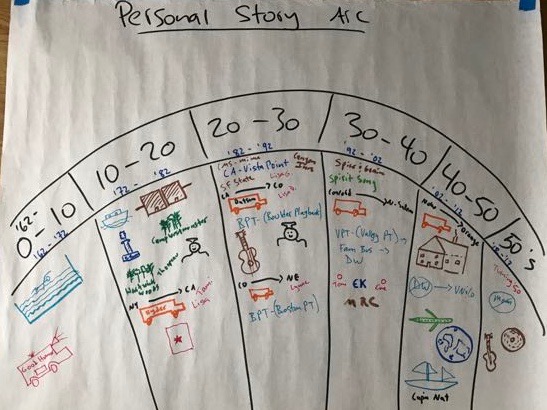 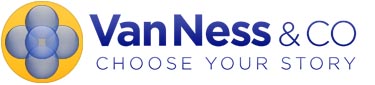 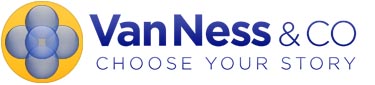 The Connected Leader - Storytelling
Solo Self Reflection - Draw your Personal Story Arc

Separate the arc into either 5 or 10-year segments: 0-5, 5-10, 10-15, etc. 
If you’re under 30, do 5-year segments. 
If you’re over 40, do 10-year segments. 
If you’re between 30-40 you choose which to do. 

For each segment, write down key moments or turning points* in that segment. I encourage you to write down least one, or as many as you like. 

If possible, notate them as pictures (even stick figures) and/or bullet points. Represent at least one as a picture, image or icon (think emoticons!).

Consider people, places, changes, events, etc.
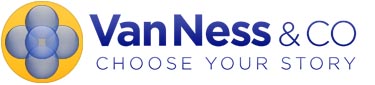 The Connected Leader - Storytelling
A Turning Point or a Key Moment…

Is a time in your life in which something happened that defines part of who you are, what is important to you, who you are at your core, how a core value was defined, etc. 

It might be meeting an important person for the first time. 
It might be a significant change, or transition. 
It might be the experience of a particular place. 
It might inform the questions, “How did I get to where I am today? Why am I the person I am today? What has made me the leader I am today?”
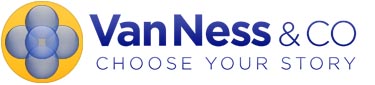 The Connected Leader - Storytelling
Structure of a good story
Beginning
Turning
Ending
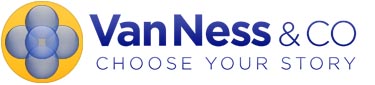 The Connected Leader - Storytelling
What makes a good story?
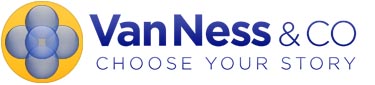 The Connected Leader - Storytelling
Key Storytelling techniques

Create suspense or tension
Tell in the present tense
Sensory Details – sights, smells, sounds, etc.
Short sentences – lots of “periods”, vs. commas, elipsis, etc.
Vocal Variety – characters, voices, etc.
Physically embody the story – re-live the moment!
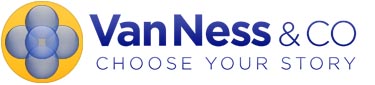 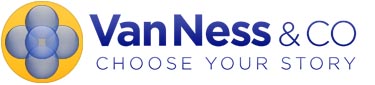 Thank You!
Programs for groups   •   Coaching for individuals   •   Consulting for organizations
        Live your Values      •     Develop your leaders      •      Improve your culture

www.vn-co.com